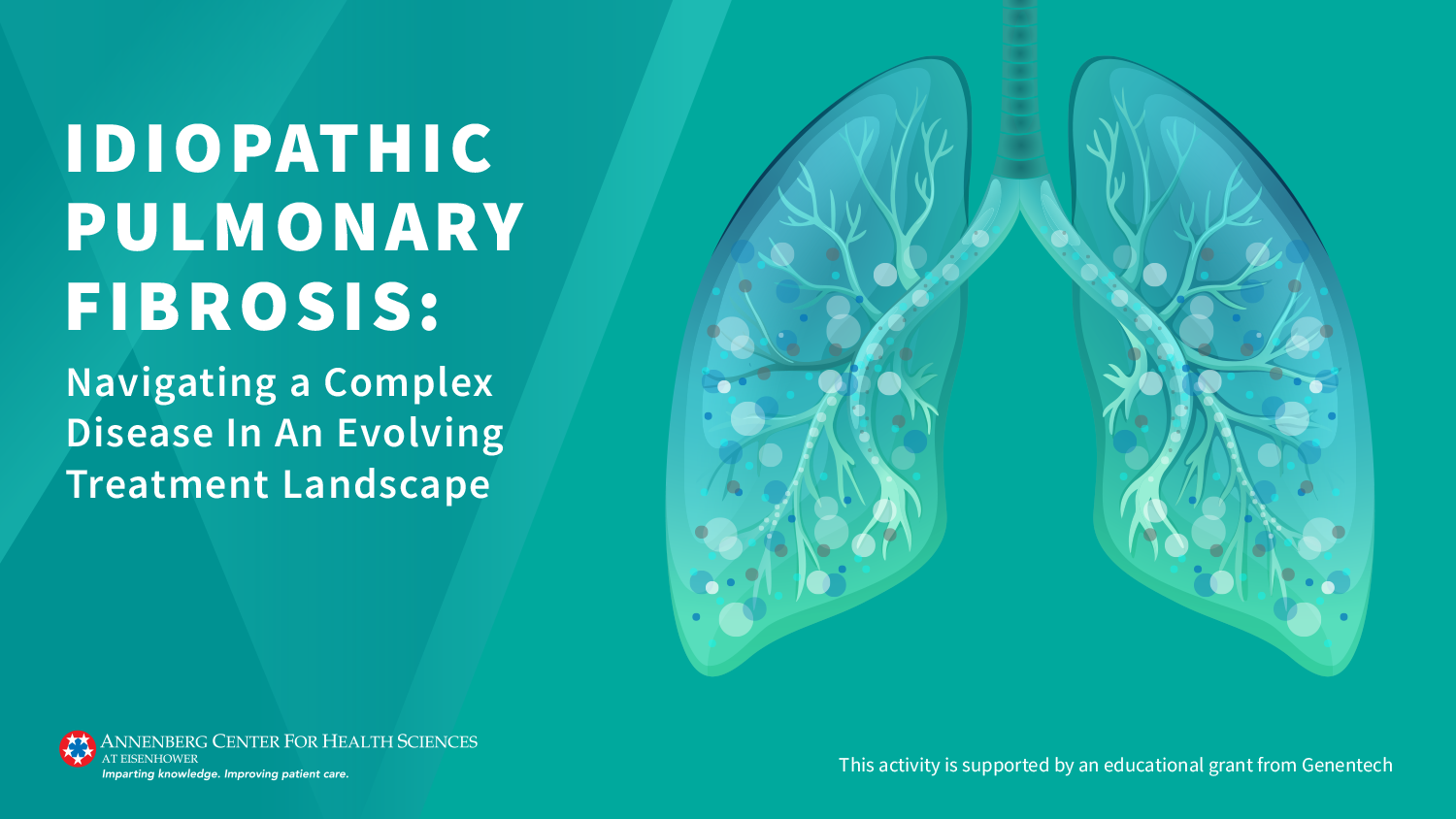 Burden of Disease
In this module, we review the definition of idiopathic pulmonary fibrosis (IPF). We discuss its prevalence and how it differentiates from other interstitial lung diseases (ILDs).
Current Definition of IPF
Specific form of chronic, progressive, fibrosing interstitial pneumonia of unknown cause
ATS/ERS/JRS/ALAT 2011 guidelines [updated in 2015]:
“Patients with no identifiable alternative etiology for fibrotic ILD who had usual interstitial pneumonia (UIP) pattern on high-resolution computed tomography (HRCT)” 
or 
“Had specified combinations of HRCT pattern and surgical lung biopsy pattern were considered to have IPF”
IPF
Differentiation and activation of fibroblasts 
→ declining lung function
→ pulmonary failure
→ death
Raghu G, et al. Am J Respir Crit Care Med. 2015;192:e3-e19. 
Nathan SD, et al. Chest. 2011;140:221-229.
Limited to the lungs
Occurs primarily in older adults
[Speaker Notes: Nathan SD, Shlobin OA, Weir N, et al. Long-term course and prognosis of idiopathic pulmonary fibrosis in the new millennium. Chest. 2011;140:221–229. doi: 10.1378/chest.10-2572.

Raghu G, Rochwerg B, Zhang Y, et al; ATS, ERS, JRS, and ALAT. An official ATS/ERS/JRS/ALAT clinical practice guideline: treatment of idiopathic pulmonary fibrosis. An update of the 2011 clinical practice guideline. Am J Respir Crit Care Med. 2015;192(2):e3-e19. doi: 10.1164/rccm.201506-1063ST.]
Increasing Prevalence of Idiopathic Pulmonary Fibrosis
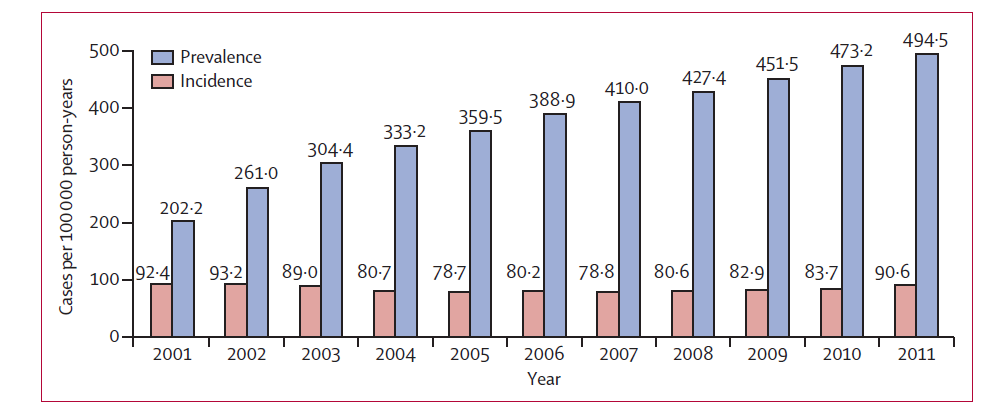 Medicare Beneficiaries Age ≥65 y
Factors associated with lower survival: Age, index year, male gender
Median survival = 3.8 y
Raghu G, et al. Lancet Respir Med. 2014;2:566-572.
[Speaker Notes: Raghu G, Chen SY, Yeh WS, et al. Idiopathic pulmonary fibrosis in US Medicare beneficiaries aged 65 years and older: incidence, prevalence, and survival, 2001-11. Lancet Respir Med. 2014;2(7):566-72. doi: 10.1016/S2213-2600(14)70101-8. 

Incidence of IPF in US Medicare beneficiaries > 65 years remained steady, 93.7 cases per 100,000 per year 
Prevalence increased from 202.2 in 2001 to 495.5 in 2011. 
Raghu et al suggest this may be due to increased survival time and earlier diagnosis
Annual increase higher in older individuals, males, and Hispanic individuals]
Differentiating IPF From Other ILDs…
Differentiating IPF… continued
CHF, congestive heart failure; CMV, cytomegalovirus.
Misdiagnosis and Its Consequences
IPF is often misdiagnosed or undiagnosed
Contributing factors
Low awareness
Differential diagnosis
Failure of stepped work-up
Inappropriate treatment
Unchecked disease progression
Lower survival rates
Impaired quality of life
Death
Potential impact
Lee AS, et al. Respir Med. 2014;108:955-967.
[Speaker Notes: Lee AS, Mira-Avendano I, Ryu JH, Daniels CE. The burden of idiopathic pulmonary fibrosis: an unmet public health need. Respir Med. 2014;108(7):955-967.]
Diagnosing IPF
In this module, we discuss how to diagnose IPF, common symptoms, and the diagnostic tools and criteria used for an accurate diagnosis. In addition, we discuss what to look for in pulmonary function tests and how to measure disease severity.
Improving Early Diagnosis
Awareness of diagnostic criteria
Increased “comfort” with CT diagnosis
Diagnosing IPF without surgical lung biopsy in select cases, when CT shows a probable UIP pattern  
Improving pathologic review
Exclusion of alternative diagnosis (eg, autoimmune conditions, chronic hypersensitivity pneumonitis)
CT, computerized tomography.
Lynch DA, et al. Lancet Respir Med. 2018;6:138-153.
[Speaker Notes: Lynch DA, Sverzellati N, Travis WD, et al. Diagnostic criteria for idiopathic pulmonary fibrosis: a Fleischner Society White Paper. Lancet Respir Med. 2018;6(2):138-153. doi: 10.1016/S2213-2600(17)30433-2.]
Common Symptoms of IPF
Chronic dry cough
Dyspnea
Fatigue
Exercise desaturation
Bibasilar inspiratory crackles
Clubbing on fingers and/or toes (advanced disease)
NIH National Heart, Lung, and Blood Institute. Idiopathic Pulmonary Fibrosis. 2015
Sharif R. Am J Manag Care. 2017;23(11 Suppl):S176-S182.
[Speaker Notes: NIH National Heart, Lung, and Blood Institute. Idiopathic Pulmonary Fibrosis. Signs, symptoms, and Complications. May 2015. https://www.nhlbi.nih.gov/health-topics/idiopathic-pulmonary-fibrosis Accessed January 22, 2018.

Sharif R. Overview of idiopathic pulmonary fibrosis (IPF) and evidence-based guidelines. Am J Manag Care. 2017;23(11 Suppl):S176-S182.

How do patients with IPF present?]
Improving Diagnostic Tools: Pulmonary Function Tests
Spirometry may help differentiate between cardiac and pulmonary issues
Forced Vital Capacity (FVC )
Forced expired volume in 1 second (FEV1)
Single-breath diffusing capacity for carbon monoxide (DLCO)
Chest X-ray
Echocardiogram
Rule out heart failure, pulmonary hypertension, valvular disease
If uninformative, pursue lung disease route
CHD, coronary heart disease; CV, cardiovascular disease; DLCO, diffusing capacity of the lung for carbon monoxide.
Cosgrove GP, et al. BMC Pulm Med. 2018;18:9.
[Speaker Notes: Cosgrove GP, Bianchi P, Danese S, Lederer DJ. Barriers to timely diagnosis of interstitial lung disease in the real world: the INTENSITY survey. BMC Pulm Med. 2018 Jan 17;18(1):9. doi: 10.1186/s12890-017-0560-x.


Forced Vital Capacity (FVC )
Measures how well lungs work based on amount of air exhaled with force after inhaling as deeply as possible
Vital Capacity  (VC)
Resembles FVC but expiration in spirometer done slowly]
Pulmonary Function Testing
Most patients with IPF exhibit the following:
Decreased FVC (FVC may be normal in early IPF)
Normal-to-increased FEV1/FVC ratio 
Reduced DLCO 
Reduction in TLC 
Patients with concurrent emphysema may exhibit normal lung volumes and spirometry, but reduced DLCO 
Low baseline FVC, decline in FVC, low DLCO, and decline in 6MWT are associated with decreased survival
FVC, forced vital capacity; FEV1, forced expiratory volume in one second ; DLCO, diffusing capacity of lungs for carbon monoxide; TLC, total lung capacity; 6MWT, six-minute walking test.
Oldham JM, et al. Respir Med. 2014;108:819-829.
[Speaker Notes: Oldham JM, Noth I. Idiopathic pulmonary fibrosis: early detection and referral. Respir Med. 2014;108(6):819-29. doi: 10.1016/j.rmed.2014.03.008.]
Measuring Disease Severity
FVC
Reductions, even as small as 5%‒10%, over 6 months can indicate an increased risk of mortality
HRCT  findings 
Most important for diagnosis
May correlate with progression and disease outcomes
FVC, forced vital capacity.
Cosgrove GP, et al. BMC Pulm Med. 2018;18:9.
[Speaker Notes: Cosgrove GP, Bianchi P, Danese S, Lederer DJ. Barriers to timely diagnosis of interstitial lung disease in the real world: the INTENSITY survey. BMC Pulm Med. 2018;18(1):9. doi: 10.1186/s12890-017-0560-x.]
IPF
NSIP
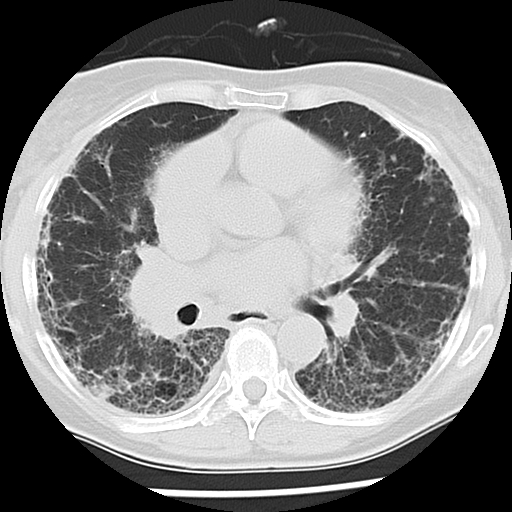 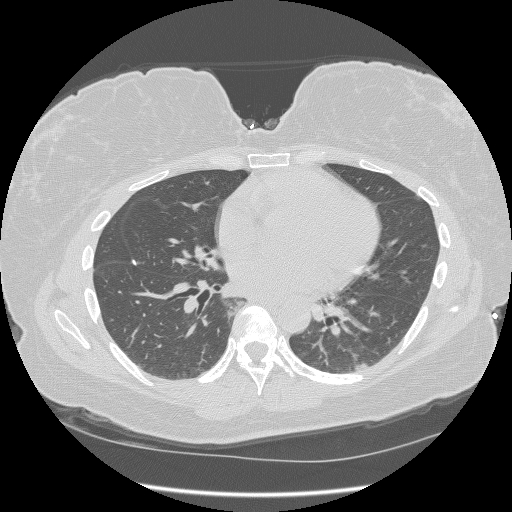 IPF
COP
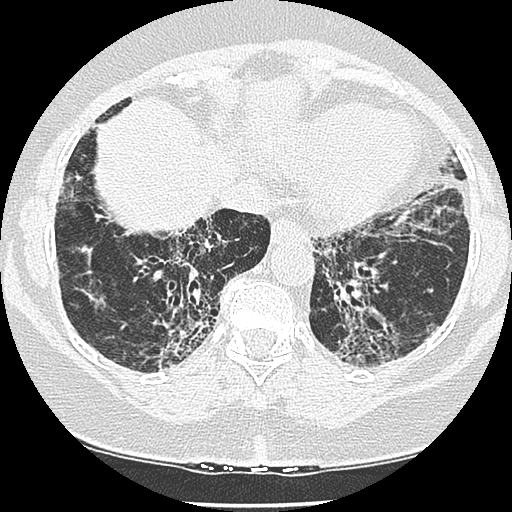 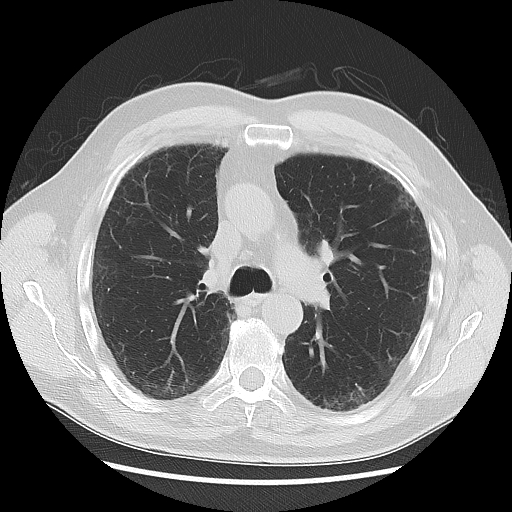 [Speaker Notes: Non-specific interstitial pneumonia (NSIP)-cellular, before and after Rx
COP before and after Rx]
Specialist Evaluation
Serology
HRCT imaging
Lung biopsy (select cases)
Management
Pulmonary rehabilitation
Oxygen therapy
Palliative care
Treat comorbidities
Evaluate for clinical trials
Pirfenidone
Nintedanib
Lung transplant
HRCT, high-resolution computed tomography.
King TE Jr, et al. N Engl J Med. 2014;370:2083-2092; Richeldi L, et al. N Engl J Med. 2014;370:2071-2082; Raghu G, et al. Am J Respir Crit Care Med. 2015;192:e3-19.
[Speaker Notes: King TE Jr, Bradford WZ, Castro-Bernardini S, et al. A phase 3 trial of pirfenidone in patients with idiopathic pulmonary fibrosis. N Engl J Med. 2014;370(22):2083-2092.
Richeldi L, du Bois RM, Raghu G, et al. Efficacy and safety of nintedanib in idiopathic pulmonary fibrosis. N Engl J Med. 2014;370(22):2071-2082.
Raghu G, Rochwerg B, Zhang Y et al. An Official ATS/ERS/JRS/ALAT Clinical Practice Guideline: Treatment of Idiopathic Pulmonary Fibrosis. An Update of the 2011 Clinical Practice Guideline. Am J Respir Crit Care Med. 2015;192:e3-19.]
HRCT Presentation
In this module, we discuss the significance of high-resolution computed tomography (HRCT), how IPF presents, and what IPF looks like on HRCT scans. We also discuss when to consider surgical biopsy and common pathological reviews. And last, we talk about the importance of multidisciplinary collaboration and review common comorbidities.
Radiological Criteria: HRCT
HRCT required for all patients with IPF suspicion
Both inspiratory and expiratory images
May confirm diagnosis with distinct radiographic pattern in the right clinical context 
Enables greater detail (≤ 2.5 mm cuts) of lung parenchyma
Usual interstitial pneumonia (UIP)
Basilar predominant subpleural reticulation, honeycombing, +/-traction bronchiectasis, absence of inconsistent features
HRCT, high-resolution computed tomography.
Interpreting HRCT Scans
Presence of Honeycombing 
Key characteristic of UIP pattern
Defined as clustered, thick-walled cystic spaces of similar diameters
Typically located in dorsal, basal, and subpleural regions
Sometimes seen only in upper lungs
Honeycombing increases likelihood of UIP pattern
HRCT, high-resolution computed tomography.
Lynch DA, et al. Lancet Respir Med. 2018;6:138-153.
[Speaker Notes: Lynch DA, Sverzellati N, Travis WD, et al. Diagnostic criteria for idiopathic pulmonary fibrosis: a Fleischner Society White Paper. Lancet Respir Med. 2018;6(2):138-153. doi: 10.1016/S2213-2600(17)30433-2.

What IPF Looks Like on an HRCT Scan
Fleischner Society checklist for clinical evaluation of patients with suspected UIP]
Clinical Presentation
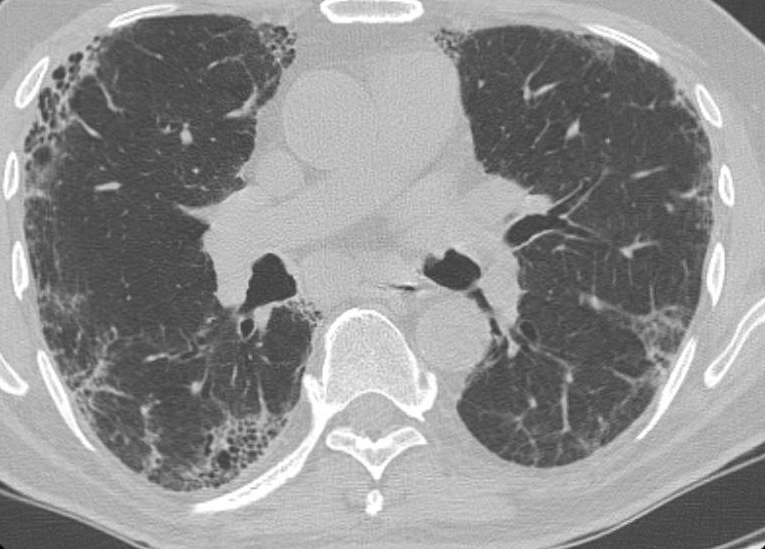 Subpleuralreticulation
Honeycombing
What IPF Looks Like on an HRCT Scan
Reticular pattern 
Network of fine lines irregularly spaced, with mix of thicker and thinner lines 
Traction bronchiectasis
Irregular bronchial and bronchiolar dilatation caused by retractile fibrosis in the surrounding lung parenchyma 
Distinguishing honeycombing from traction bronchiectasis can be challenging, but diagnostically important 
Honeycombing and traction bronchiectasis often coexist
HRCT, high-resolution computed tomography.
Lynch DA, et al. Lancet Respir Med. 2018;6:138-153.
[Speaker Notes: Lynch DA, Sverzellati N, Travis WD, et al. Diagnostic criteria for idiopathic pulmonary fibrosis: a Fleischner Society White Paper. Lancet Respir Med. 2018;6(2):138-153. doi: 10.1016/S2213-2600(17)30433-2.]
CT Changes With IPF (images)
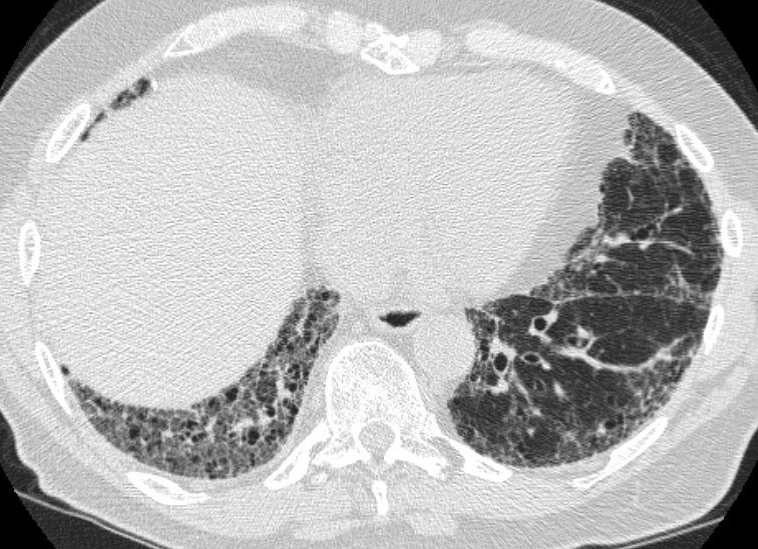 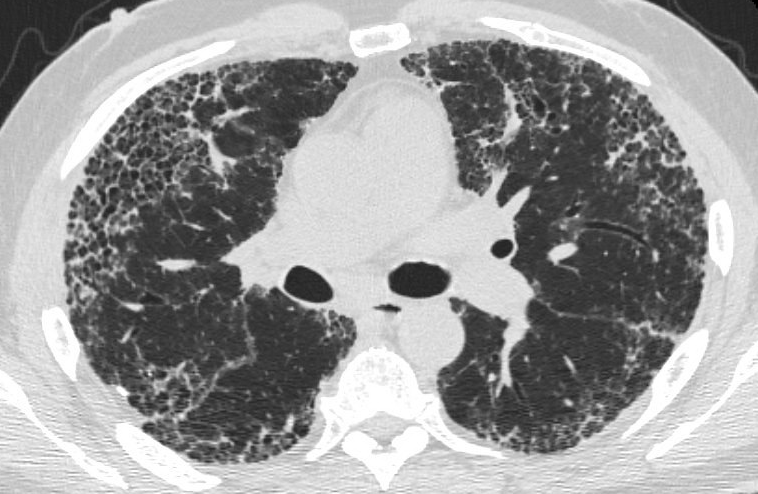 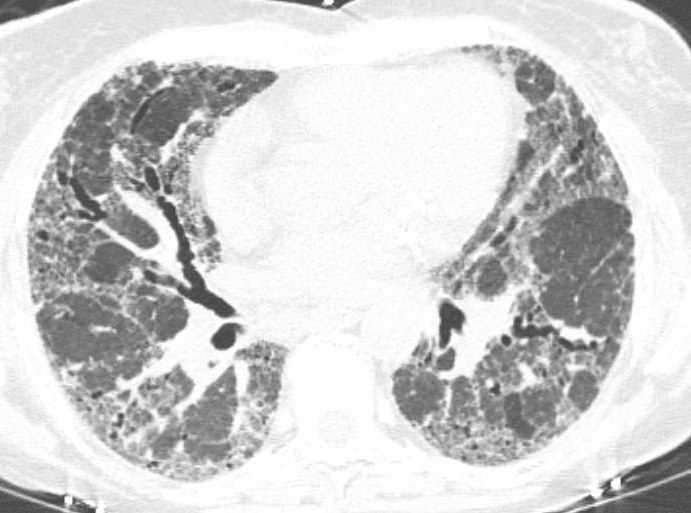 Traction bronchiectasis
Traction bronchiolectasis
Honeycombing
The Question of a Surgical Biopsy
Surgical lung biopsy should be considered in patients
When clinical or CT findings are indeterminate for IPF
When CT pattern is inconsistent with UIP
When clinical features suggest an alternative diagnosis 
Multidisciplinary approach is important when deciding to perform additional diagnostic assessments
Evaluation, care coordination, treatment
Lynch DA, et al. Lancet Respir Med. 2018;6:138-153.
[Speaker Notes: Lynch DA, Sverzellati N, Travis WD, et al. Diagnostic criteria for idiopathic pulmonary fibrosis: a Fleischner Society White Paper. Lancet Respir Med. 2018;6(2):138-153. Doi: 10.1016/S2213-2600(17)30433-2.]
Surgical Lung Biopsy
Biopsy samples should be taken from multiple lobes
Target areas of diseased but not end-stage lung
Biopsy risk factors for mortality 
Increasing age (>65 years)
Comorbidities
Open rather than thoracoscopic surgery
Lung-diffusing capacity <50% predicted
Lynch DA, et al. Lancet Respir Med. 2018;6:138-153.
[Speaker Notes: Lynch DA, Sverzellati N, Travis WD, et al. Diagnostic criteria for idiopathic pulmonary fibrosis: a Fleischner Society White Paper. Lancet Respir Med. 2018;6(2):138-153. Doi: 10.1016/S2213-2600(17)30433-2. 

- Tissue obtained is usually inadequate for a confident diagnosis of UIP]
Transbronchial Cryobiopsy
Alternative to lung biopsy
Cryoprobe cooled to -85° to -95°C is applied to desired tissue
Cryobiopsy samples much smaller than surgical lung biopsy samples
Results in ~80% correct diagnosis
Diagnostic yield and complication rate are variable and depend on operator’s experience
Lynch DA, et al. Lancet Respir Med. 2018;6:138-153.
[Speaker Notes: Lynch DA, Sverzellati N, Travis WD, et al. Diagnostic criteria for idiopathic pulmonary fibrosis: a Fleischner Society White Paper. Lancet Respir Med. 2018 Feb;6(2):138-153. doi: 10.1016/S2213-2600(17)30433-2.]
Pathology: UIP Pattern
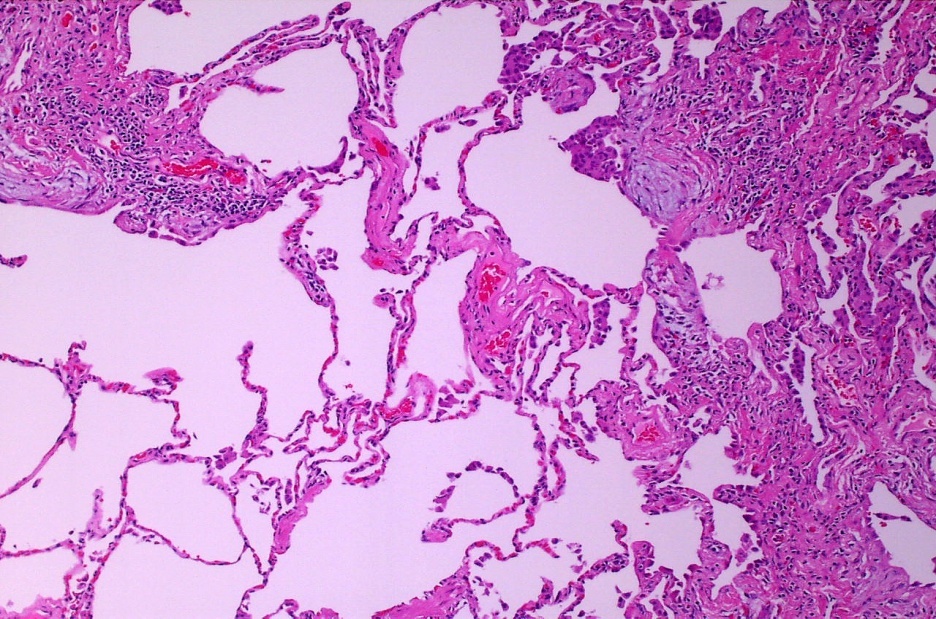 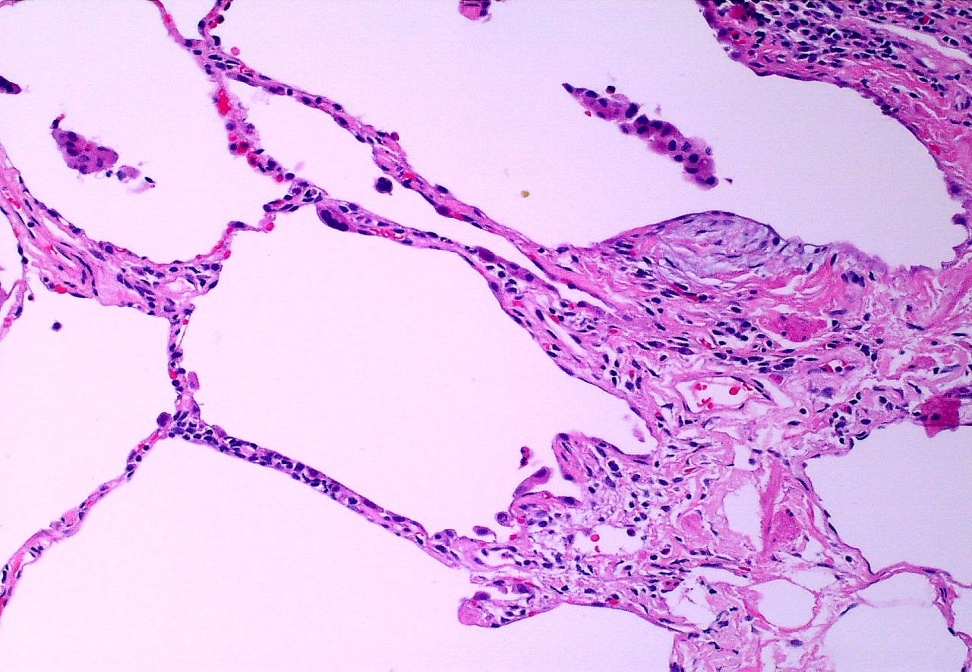 [Speaker Notes: Current Definition of IPF
Consensus statements by the American Thoracic Society and European Respiratory Society (ATS/ERS) define IPF as a distinct type of chronic fibrosing interstitial pneumonia of unknown cause that is limited to the lungs. 
There are typical HRCT findings that are often present. 
The histopathologic pattern of IPF is usual interstitial pneumonia (UIP), shown in the lower panel.]
Honeycombing: Pathological Review
Air-filled cystic spaces 
Lined by bronchiolar epithelium
Clear, definable walls
1- to 30-mm thick of dense fibrous tissue
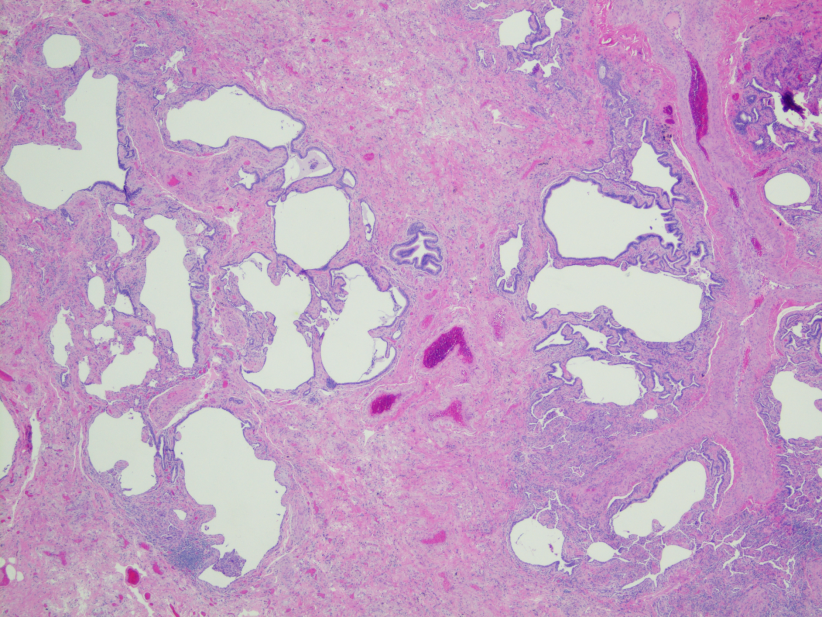 Webb WR, Muller NL, Naidich DP. High-Resolution CT of the Lung. 5th ed. Philadelphia: Wolters Kluwer; 2014.
[Speaker Notes: Webb WR, Muller NL, Naidich DP. High-Resolution CT of the Lung. 5th ed. Philadelphia: Wolters Kluwer; 2014.]
Multidisciplinary Collaboration
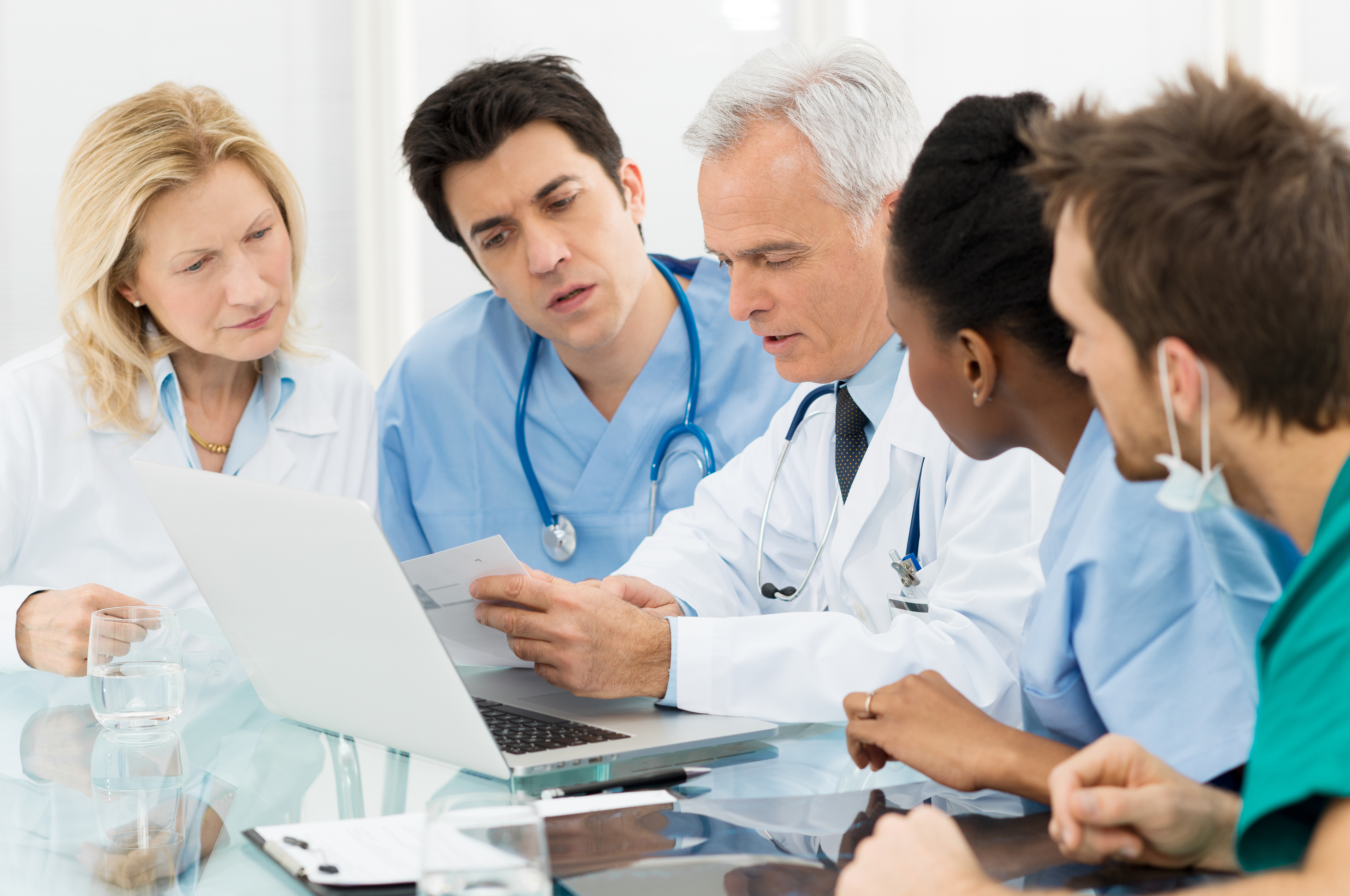 Pulmonologist
Thoracic Radiologist
Pathologist
Sharif R. Am J Manag Care. 2017;23(11 Suppl):S176-S182.
Ryerson CJ, et al. Am J Respir Crit Care Med. 2017;196:1249-1254.
[Speaker Notes: Sharif R. Am J Manag Care. 2017;23(11 Suppl):S176-S182.

Ryerson CJ, Corte TJ, Lee JS, et al. A Standardized Diagnostic Ontology for Fibrotic Interstitial Lung Disease. An International Working Group Perspective. Am J Respir Crit Care Med. 2017 Nov 15;196(10):1249-1254. doi: 10.1164/rccm.201702-0400PP.]
Impact of Multidisciplinary Team Discussion
UK study1 showed >50% with previous IPF diagnosis inaccurate after multidisciplinary discussion
Australian study2  (n=90) multidisciplinary discussion resulted in diagnosis change
10 (37%) of 27 patients referred with a diagnosis of IPF changed tonon-IPF diagnosis
7 patients had diagnosis changed to IPF because of discussion
Referral diagnosis
of IPF (n=27)
No changes in
diagnosis of IPF (n=17)
MDM diagnosisof IPF (n=25)
Chaudhuri N, et al. J Clin Med. 2016; 5:66.
Jo HE, et al. Respirology. 2016;21:1438-1444.
[Speaker Notes: Chaudhuri N, Spencer L, Greaves M, Bishop P, Chaturvedi A, Leonard C. A review of the multidisciplinary diagnosis of interstitial lung diseases: a retrospective analysis in a single UK specialist centre. J Clin Med. 2016;5(8). pii: E66. doi: 10.3390/jcm5080066.
Jo HE, Glaspole IN, Levin KC, et al. Clinical impact of the interstitial lung disease multidisciplinary service. Respirology. 2016;21(8):1438-1444. doi: 10.1111/resp.12850.]
Patient presenting with fibrotic interstitial lung disease
Is there a leading diagnosis that
meets guidelines criteria
or has >90% confidence?
Confident diagnosis
Is there a leading diagnosis that
has >50% confidence?
Provisional diagnosis
High-confidence diagnosis
(70%-89% confidence)
Low-confidence diagnosis
(51%-69% confidence)
Unclassifiable ILD
Ryerson CJ, et al. Am J Respir Crit Care Med. 2017;196:1249-1254.
Document differential
diagnosis
[Speaker Notes: Ryerson CJ, Corte TJ, Lee JS, et al. A Standardized Diagnostic Ontology for Fibrotic Interstitial Lung Disease. An International Working Group Perspective. Am J Respir Crit Care Med. 2017;196(10):1249-1254. doi: 10.1164/rccm.201702-0400PP.]
IPF Comorbidities
Pulmonary
Extra-Pulmonary
Pulmonary hypertension
Infectious-aspergillomas
Obstructive sleep apnea
Gastroesophageal reflux disease
Coronary artery disease
Heart failure
Thromboembolic disease
Diabetes
Sharif R. Am J Manag Care. 2017;23(11 Suppl):S176-S182.
[Speaker Notes: Sharif R. Overview of idiopathic pulmonary fibrosis (IPF) and evidence-based guidelines. Am J Manag Care. 2017;23(11 Suppl):S176-S182.]
Therapeutic Strategies
In this module, we discuss current treatment options and therapeutic strategies for IPF, as well as dosing, monitoring, and common side effects from agents used to treat IPF. We also discuss the significance of and data from the Pulmonary Fibrosis Foundation patient registry. We talk about the latest data on emerging therapies and review key takeaways from our presentation.
Current Treatment Options
Medical therapy
FDA-approved therapies only slow progression
Supportive care and nonpharmacologic measures for IPF
Treatment of exacerbations (unproven)
Lung transplant (only in select patients with advanced IPF)
Supportive Care and Other Interventions
Supplemental oxygen therapy may improve QoL
Recommended when patient’s desaturation is < 88% during 6MWT
Nocturnal oxygen with sleep apnea
Pulmonary rehabilitation impacts functional status and QoL
Aerobic conditioning
Strength and flexibility training
Education about condition
Nutritional counseling
Psychosocial support
Mechanical ventilation (only recommended if bridge to transplant) 
Palliative care services
QoL, quality of life; 6MWT, 6-minute walk test.
Sharif R. Am J Manag Care. 2017;23(11 Suppl):S176-S182.
[Speaker Notes: Sharif R. Overview of idiopathic pulmonary fibrosis (IPF) and evidence-based guidelines. Am J Manag Care. 2017;23(11 Suppl):S176-S182.]
Drugs Not To Use for IPFPer ATS/ERS/JRS/ALAT 2011 Guidelines
*Low confidence in effect estimates.
†Moderate confidence in effect estimates.
  Raghu G, et al. Am J Respir Crit Care Med. 2015;192:e3-19.
Anticoagulants*
Imatinib†—Studies show no benefit
Selective endothelin receptor antagonist (ambrisentan)*
Combination prednisolone/azathioprine/n-acetylcysteine* 
Trials show excess number of deaths
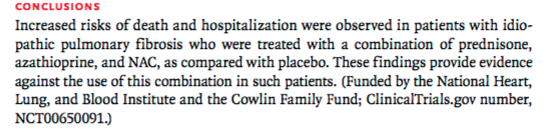 Raghu G, et al. N Engl J Med. 2012;366:1968-77.
ATS, American Thoracic Society; ERS, European Respiratory Society; JRS, Japanese Respiratory Society; ALAT, Latin American Thoracic Association.
Raghu G, et al. N Engl J Med. 2012;366:1968-77. 
Raghu G, et al. Am J Respir Crit Care Med. 2015;192:e3-e19. 
Trawinska MA, et al. Ther Clin Risk Manag. 2016;12:563–574.
[Speaker Notes: Raghu G, Anstrom KJ, King TE Jr, Lasky JA, Martinez FJ. Prednisone, azathioprine, and N-acetylcysteine for pulmonary fibrosis. N Engl J Med. 2012;366(21):1968-77. doi: 10.1056/NEJMoa1113354. 

Raghu G, Rochwerg B, Zhang Y, et al. An official ATS/ERS/JRS/ALAT clinical practice guideline: treatment of idiopathic pulmonary fibrosis. An update of the 2011 clinical practice guideline. Am J Respir Crit Care Med. 2015;192(2):e3-e19. doi: 10.1164/rccm.201506-1063ST.

Trawinska MA, Rupesinghe RD, Hart SP. Patient considerations and drug selection in the treatment of idiopathic pulmonary fibrosis. Ther Clin Risk Manag. 2016; 12: 563–574. doi:  10.2147/TCRM.S81144]
Differentiating Between Disease-Modifying Agents
Determine therapy based on 
Contraindications
Patient choice 
Review side-effect profiles with patients
Trawinska MA, et al. Ther Clin Risk Manag. 2016;12:563–574.
[Speaker Notes: Trawinska MA, Rupesinghe RD, Hart SP. Patient considerations and drug selection in the treatment of idiopathic pulmonary fibrosis. Ther Clin Risk Manag. 2016;12: 563–574. doi: 10.2147/TCRM.S81144]
Current Therapeutic Strategies for IPF
Nintedanib: Tyrosine kinase inhibitor 
Reduces fibrogenesis 
Prolonged time to acute exacerbation
Reduced rates of FVC decline
Pirfenidone: Distinct antifibrotic properties
Reduced disease progression
Reduced rates of FVC decline
Improved progression-free survival
Check liver function before initiating therapy, also during treatment
FVC, forced vital capacity.
Varone F, et al. Expert Opin Pharmacother. 2018:1-9.
[Speaker Notes: Varone F, Sgalla G, Iovene B, Bruni T, Richeldi L. Nintedanib for the treatment of idiopathic pulmonary fibrosis. Expert Opin Pharmacother. 2018:1-9. doi: 10.1080/14656566.2018.1425681.]
Nintedanib Reduces Loss of FVC
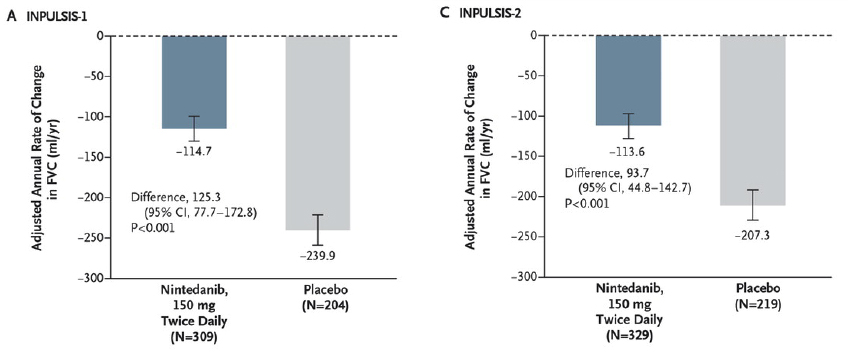 FVC, forced vital capacity.
Richeldi L, et al. N Engl J Med. 2014;370:2071-82.
[Speaker Notes: Richeldi L, du Bois RM, Raghu G, et al; INPULSIS Trial Investigators. Efficacy and safety of nintedanib in idiopathic pulmonary fibrosis. N Engl J Med. 2014;370(22):2071-82.]
Time to First Acute Exacerbation (Investigator-reported): INPULSIS Pooled
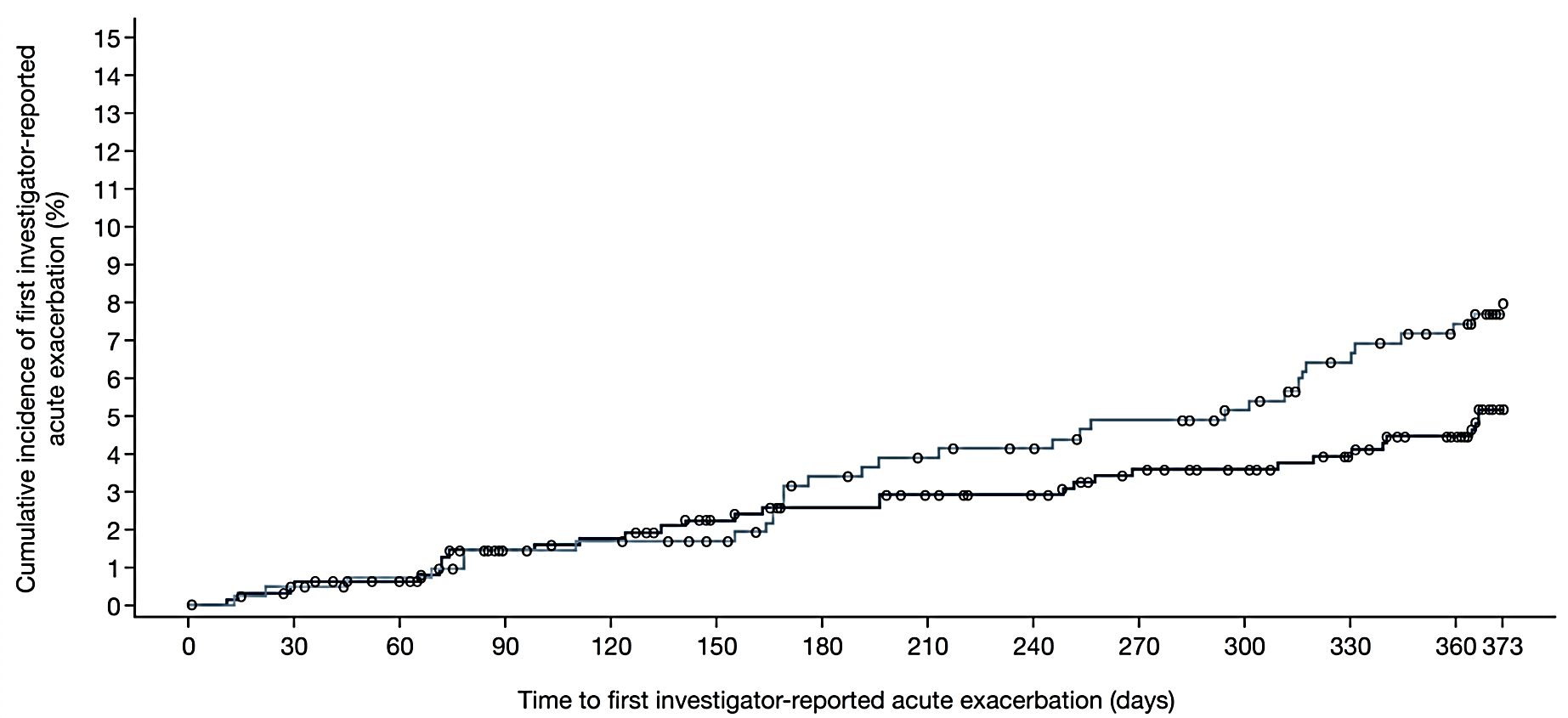 HR 0.64 (95% CI; 0.39, 1.05)P=.0823
Nintedanib 150 mg bid
Placebo
Adapted from Richeldi L, et al. N Engl J Med. 2014;370:2071-2082.
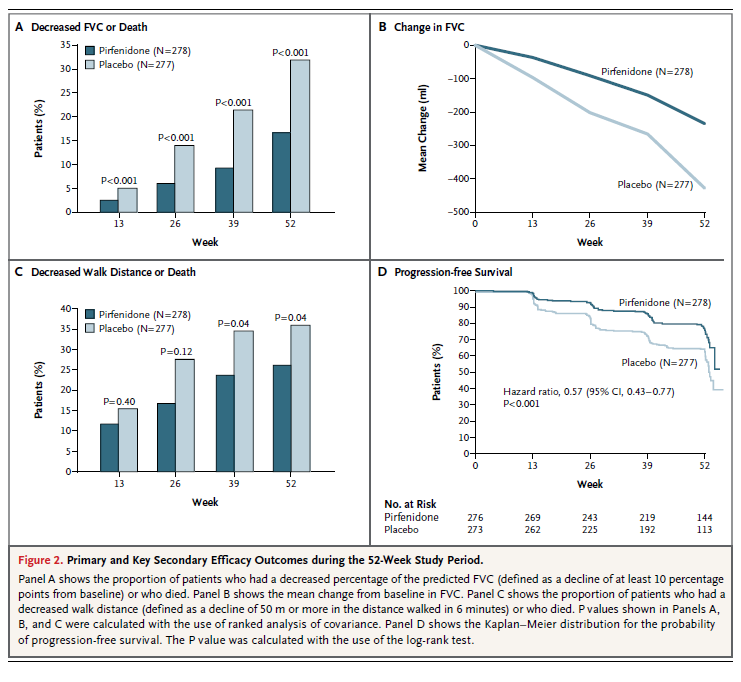 Results from phase 3 ASCEND trial of pirfenidone in patients with IPF
King TE Jr, et al. N Engl J Med. 2014;370:2083-92.
[Speaker Notes: King TE Jr, Bradford WZ, Castro-Bernardini S, et al; ASCEND Study Group. A phase 3 trial of pirfenidone in patients with idiopathic pulmonary fibrosis. N Engl J Med. 2014;370(22):2083-92. doi: 10.1056/NEJMoa1402582.]
Pirfenidone and Mortality
Nathan SD, et al. Lancet Respir Med. 2017;5(1):33-41.
Dosing
Nintedanib
One capsule (150 mg) twice a day with food 
Pirfenidone 
Titrated to 3 capsules, 3 times a day with food 
Days 1–7 267 mg (1 capsule) every 8 hrs with food; days 8–14 534 mg (2 capsules) every 8 hrs with food; Day >15 801 mg (3 capsules) every 8 hrs with food
Adjust dosing to manage side effects
Continue to review latest data
Disease Monitoring and Management
Continue pulmonary function tests (PFT)
6MWT used for prognostication
Assess treatment response
6MWT, six-minute walk test.
Common Side Effects
King TE Jr., et al. N Engl J Med. 2014;370:2083-2092. 
Richeldi L, et al; INPULSIS Trial Investigators. N Engl J Med. 2014;370(22):2071-82.
[Speaker Notes: Richeldi L, du Bois RM, Raghu G, et al; INPULSIS Trial Investigators. Efficacy and safety of nintedanib in idiopathic pulmonary fibrosis. N Engl J Med. 2014;370(22):2071-82.

King TE Jr, Bradford WZ, Castro-Bernardini S, et al; ASCEND Study Group. A phase 3 trial of pirfenidone in patients with idiopathic pulmonary fibrosis. N Engl J Med. 2014;370(22):2083-92. doi: 10.1056/NEJMoa1402582.]
Pulmonary Fibrosis Foundation Patient Registry
Goal: Create cohort of well-characterized patients for participation in retrospective and prospective research.
Registry enrollment began in March 2016
As of March 31, 2017 (n=767)
Targeting 60% IPF patients of 2,000 goal of ILD participants across 40 clinical sites
The PFF Patient Registry is actively enrolling participants.
ILD, interstitial lung diseases.
Flaherty KR, et al. Pulmonary Fibrosis Foundation Patient Registry. Pulmonary Fibrosis Foundation. 2017.
[Speaker Notes: Source
Flaherty KR, de Andrade JA, Chou W, et al. Baseline Characteristics of the Initial 767 Participants in the Pulmonary Fibrosis Foundation Patient Registry. Pulmonary Fibrosis Foundation. [Poster] 2017.]
PFF Data Results
PFF, Pulmonary Fibrosis Foundation; FEV1, forced expiratory volume in one second; FVC, forced vital capacity; DLCO, diffusing capacity of lungs for carbon monoxide.
Adapted from Flaherty KR, et al. Pulmonary Fibrosis Foundation Patient Registry. Pulmonary Fibrosis Foundation. 2017.
[Speaker Notes: Source
Flaherty KR, de Andrade JA, Chou W, et al. Baseline Characteristics of the Initial 767 Participants in the Pulmonary Fibrosis Foundation Patient Registry. Pulmonary Fibrosis Foundation. [Poster] 2017.]
PFF Patient Registry Conclusions
A large number of patients with IPF and non-IPF are enrolling in the Registry and Biorepository.
The diagnostic process for IPF and non-IPF is similar.
Use of immunosuppression vs anti-fibrotic therapy differs dramatically between IPF and non-IPF.
PFF, Pulmonary Fibrosis Foundation; ILD, interstitial lung diseases.
Flaherty KR, et al. Pulmonary Fibrosis Foundation Patient Registry. Pulmonary Fibrosis Foundation. 2017.
[Speaker Notes: Source
Flaherty KR, de Andrade JA, Chou W, et al. Baseline Characteristics of the Initial 767 Participants in the Pulmonary Fibrosis Foundation Patient Registry. Pulmonary Fibrosis Foundation. [Poster] 2017.]
Latest Research on Emerging Therapies
Sm, small molecule; mAb, monoclonal antibody; IV, intravenous; SC, subcutaneous; IL, interleukin; CTGF, connective tissue growth factor; BMS, Bristol-Meyers Squibb.
ClinicalTrials.gov
Latest Research on Emerging Therapies (cont)
Sm, small molecule; mAb, monoclonal antibody; IV, intravenous; ROCK2, Rho-associated protein kinases; JNK, Jun N-terminal kinases; P13K, Phosphoinositide 3-kinases; mTOR, mammalian target of rapamycin; GSK, GlaxoSmithKline.
ClinicalTrials.gov
Emerging Treatments (cont)
Sm, small molecule; PDE5, phosphodiesterase type-5 inhibitor; ARB, Angiotensin II receptor blockers.
ClinicalTrials.gov
Key Takeaways
Prognosis for IPF is unpredictable.
An early diagnosis and appropriate management are vital to maintain quality of life and slow disease progression.
Disease management is crucial for patients with IPF, and includes the following:
Antifibrotic therapy
Pulmonary rehabilitation
Managing comorbidities
Supplemental oxygen (if and when needed)
Social/psychological support
Lung transplant for select patients (early referral encouraged)
Clinical trial enrollment.